GAZ 52    давлат  рақами  85 419 FAA, кузов рақами рақамсиз,  шасси  рақами  0783021,    двигател  рақами рақамсиз, ишлаб чиқарилган йили  1985 йил,
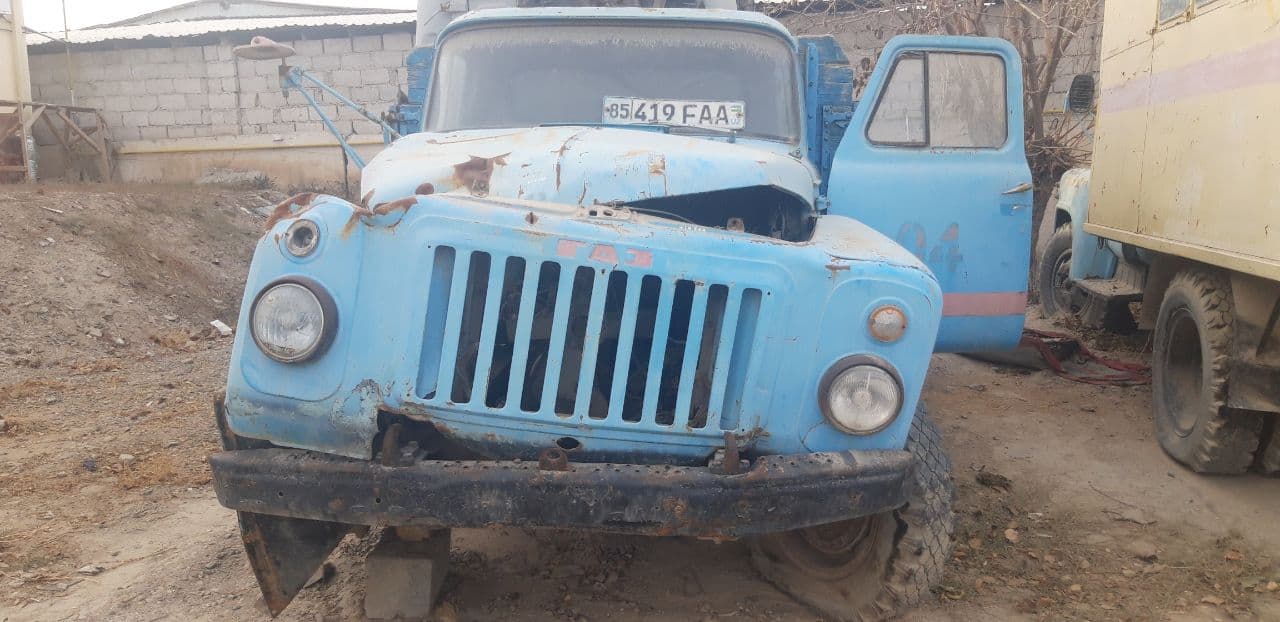